Министерство образования и науки Самарской областиГосударственное автономное образовательное учреждениедополнительного профессионального образования(повышение квалификации) специалистовСамарский областной институт повышения квалификациии переподготовки работников образования
МУЛЬТИМЕДИЙНОЕ ДИДАКТИЧЕСКОЕ ПОСОБИЕ
ДЛЯ РОДИТЕЛЕЙ И ДЕТЕЙ СРЕДНЕГО
ДОШКОЛЬНОГО ВОЗРАСТА
«ОЗНАКОМЛЕНИЕ С ПОСУДОЙ»
Подготовил  воспитатель  МБДОУ Детский сад № 61                                                         Кировского района города Самара                                                         Китранова Вера николаевна
АННОТАЦИЯ
ПОСОБИЕ НАПРАВЛЕНО НА ФОРМИРОВАНИЕ У ДЕТЕЙ ЛЮБОЗНАТЕЛЬНОСТИ ПОЗНАВАТЕЛЬНОЙ МОТИВАЦИИ, ФОМИРОВАНИЕ ПОЗНАВАТЕЛЬНЫХ ДЕЙСТВИЙ, РВЗЫИТИЕ ВООБРАЖЕНИЯ, ПРЕДСТПАВЛЕНИЙ ОБ ОБЪЕКТАХ ОКРУЖАЮЩЕГО МИРА, О СВОЙСТВАХ (ФОРМЕ ЦВЕТЕ РАЗМЕРЕ МАТЕРИАЛЕ).
АКТУАЛЬНОСТЬ
ИЗМЕНИЛСЯ СОЦИАЛЬНЫЙ ЗАКАЗ

ИЗМЕНИЛАСЬ СОЦИАЛЬНО-ЭКОНОМИЧЕСКАЯ СИТУАЦИЯ

ИЗМЕНИЛИСЬ ДЕТИ

ГОСУДАРСТВО ИЗМЕНИЛО НОРМАТИВНО-ПРАВОВУЮ БАЗУ

ПРИНЯТ ФЕДЕРАЛЬНЫЙ ГОСУДАРСТВЕННЫЙ СТАНДАРТ ОБРАЗОВАНИЯ ДО
ПРОГНОЗИРУЕМЫЙ  РЕЗУЛЬТАТ
СФОРМИРОВАННО У ДЕТЕЙ УМЕНИЕ РАЗЛИЧПТЬ И НАЗЫВАТЬ, КЛАССИФИЦИРОВАТЬ ПОСУДУ.
СФОРМИРОВАННО У ДЕТЕЙ ЭЛЕМЕНТАРНОГО  УМЕНИЯ РАБОТЫ С КОМПЬЮТЕРОМ
СФОРМИРОВАННО  ЛОГИЧЕСКОЕ МЫШЛЕНИЕ, РАЗВИТА МЕЛКАЯ МОТОРИКА РУК  
АКТИВИЗИРОВАН АКТИВЕЫЙ СЛОВАРЬ ДЕТЕЙ
ОПИСАНИЕ ИГРЫ
ЧАЕПИТИЕ                                                  Рассмотри картинки. Определи какая посуда чайная. Нажми на 
                                                                        картинку курсором, если ответ правильный картинка будет 
                                                                        вращаться, если не правильно она удалится.
ИДЕМ В ГОСТИ К КОЛОБКУ                   Рассмотри картинки и определи какая посуда нужна для
НА ОБЕД                                                       приготовления обеда. Как называется такая посуда. Нажми
                                                                        курсором на картинку, если ответ правильный то картинка
                                                                        переместиться к колобку, если неправильно, она будет 
                                                                        вращаться.
ЧАС ОБЕДЕННЫЙ ПРИШЕЛ                    Рассмотри картинки внимательно. Расставь обеденную посуду 
                                                                        на стол. Если ответ правильный, картинка переместится на
                                                                        стол, если нет, то она исчезнет 
ПОМОГИ ЛУНТИКУ                                  Внимательно рассмотри картинки, определи какая посуда                                                                                                                                             
ПРИГОТОВИТЬ ОБЕД                               нужна для приготовления обеда. Нажми на картинку, если
                                                                       ответ правильный, то картинка будет вращаться, если
                                                                        неверный то она исчезнет. 
ЧАЙНАЯ ПОСУДА                                     Рассмотри картинки внимательно. Определи какая посуда 
                                                                        нужна для чаепития. Нажми на картинку, если ответ 
                                                                        правильный картинка будет неподвижна, если неверный
                                                                        картинка будет вращаться.
НАКРОЙ НА СТОЛ К ОББЕДУ                 Рассмотри картинки. Определи какая посуда называется 
                                                                        столовой и для чего она предназначена. Нажми на 
                                                                        картинку если ответ правильный картинка будет вращаться,
                                                                        если неправильный, то картинка исчезнет.
Перемещение
Убери лишнее
ПЕРЕМЕЩЕНИЕ
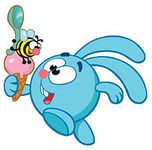 УБЕРИ
ЛИШНЕЕ
Чаепитие
?
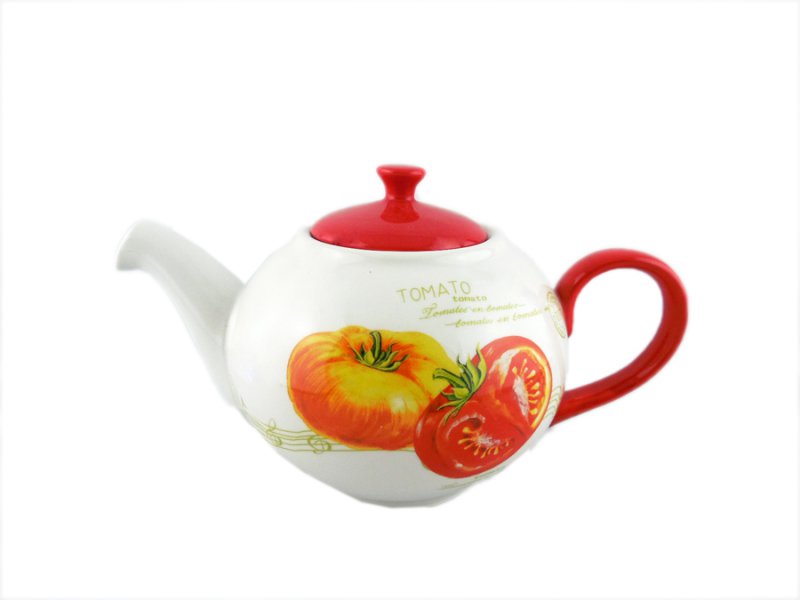 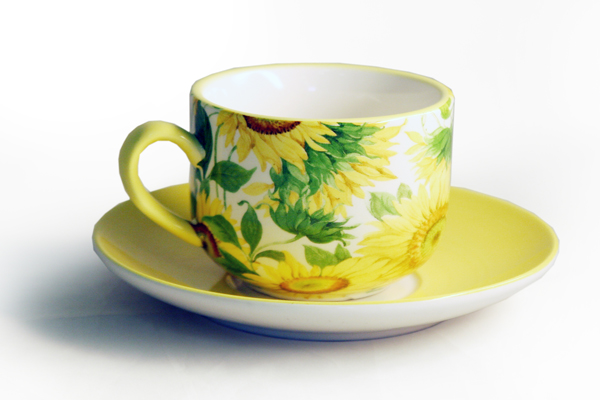 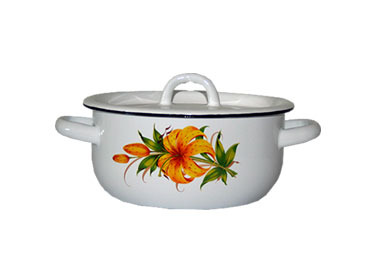 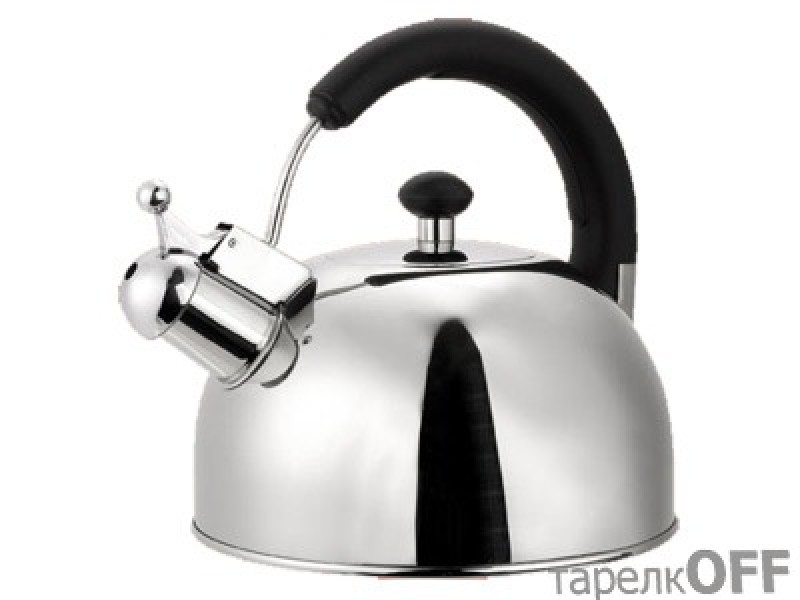 МОЛОДЕЦ!
ПОМОГИ ЛУНТИКУ ПРИГОТОВИТЬ ОБЕД
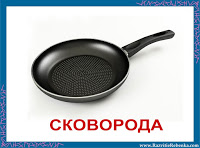 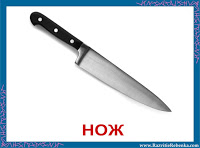 ?
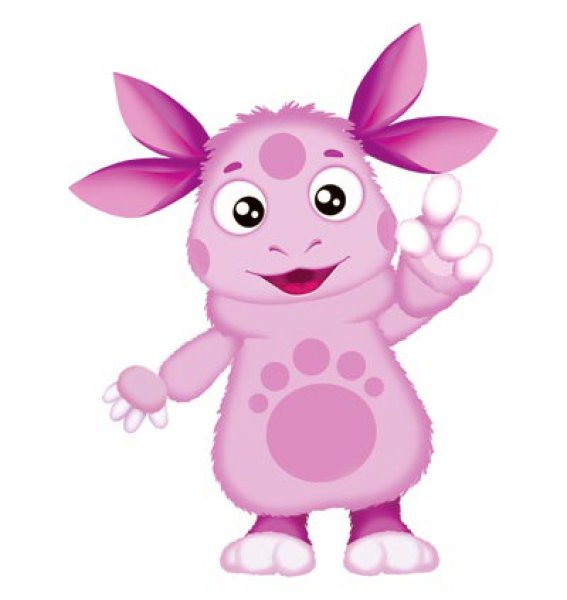 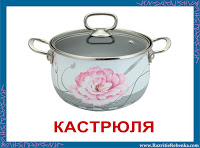 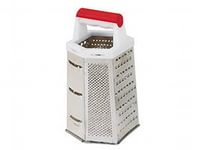 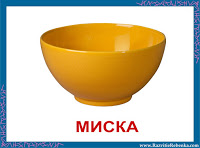 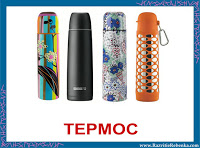 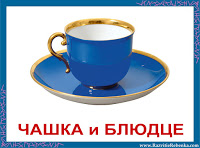 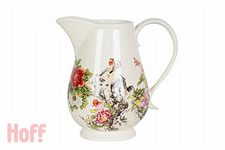 МОЛОДЕЦ!!!
НАКРОЙ НА СТОЛ К ОБЕДУ
?
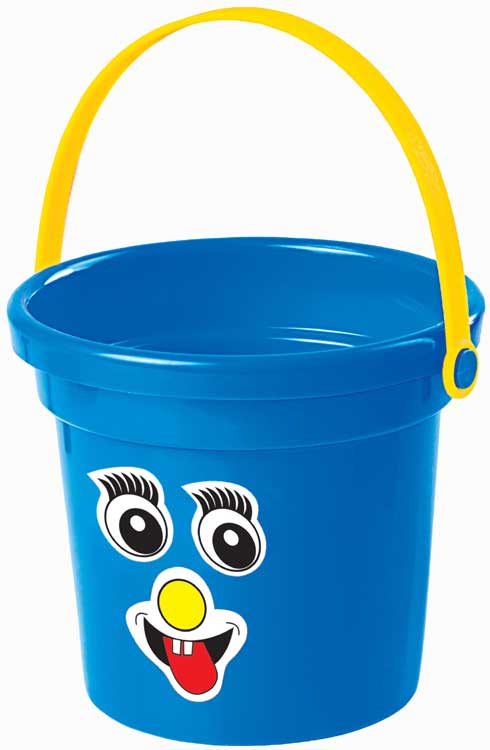 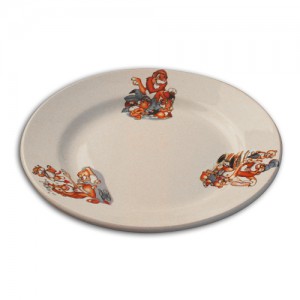 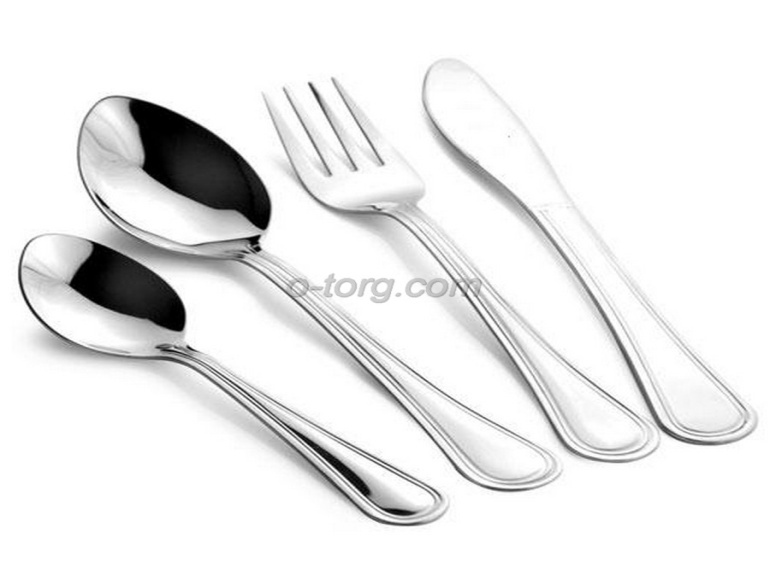 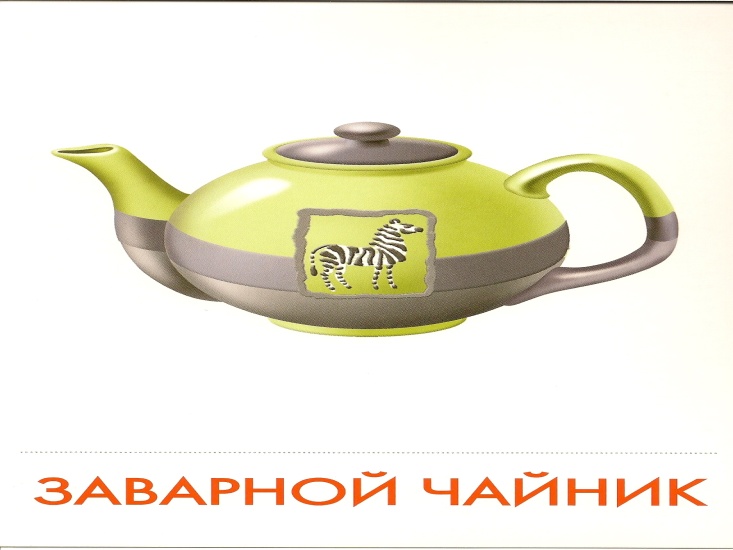 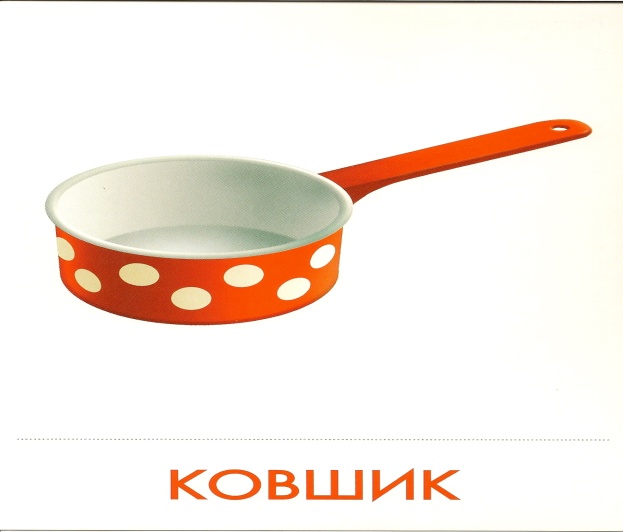 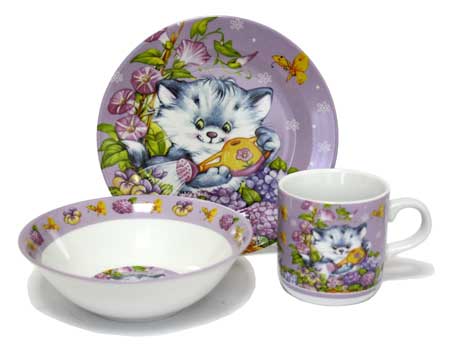 ИДЕМ В ГОСТИ К КОЛОБКУ НА ОБЕД
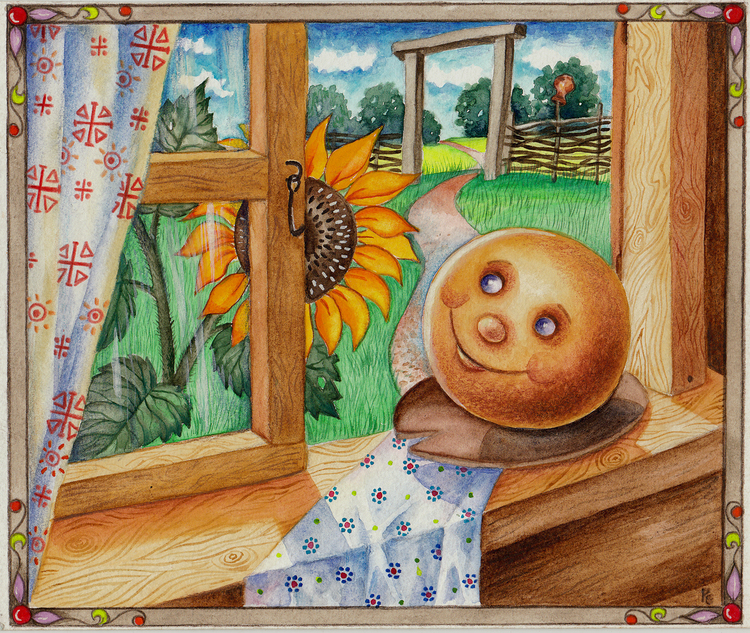 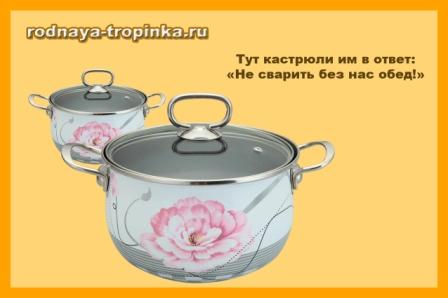 ?
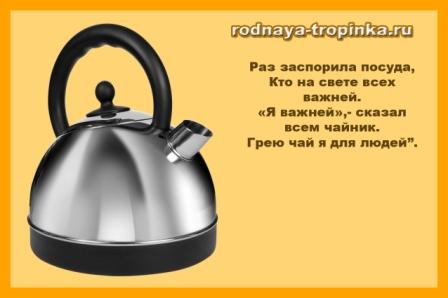 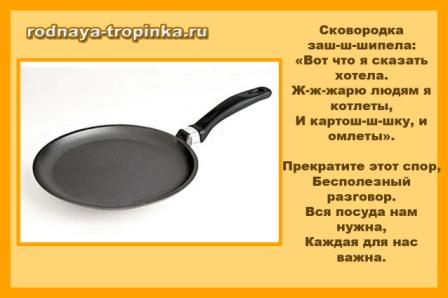 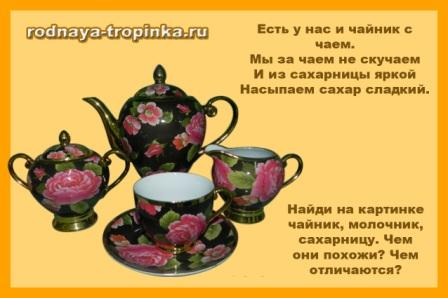 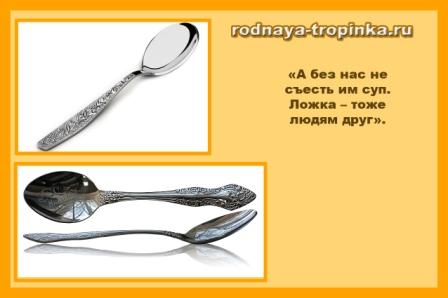 УМНИЦА!
ЧАС ОБЕДЕННЫЙ ПРИШЕЛ
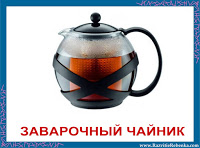 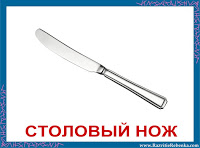 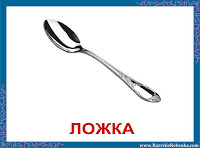 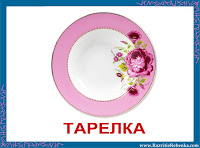 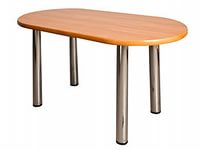 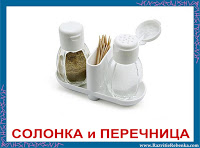 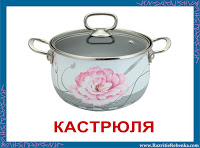 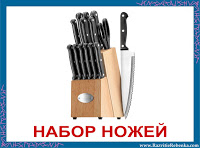 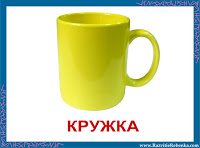 МОЛОДЕЦ!
Чайная посуда
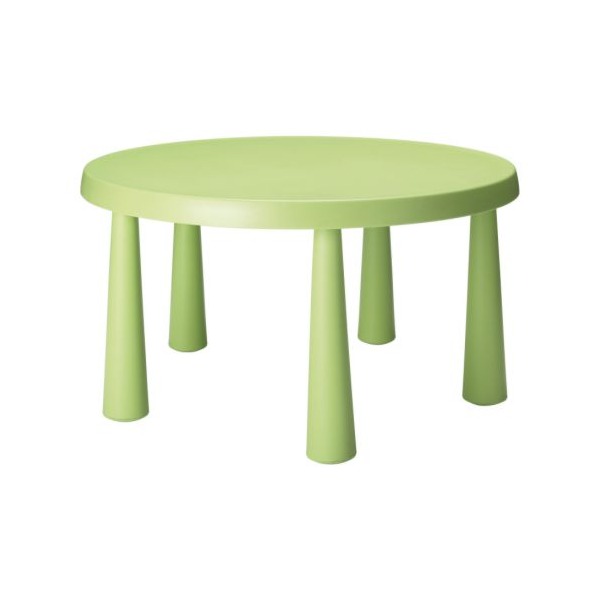 ?
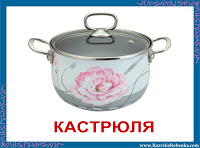 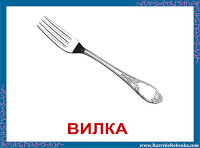 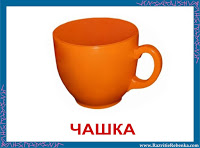 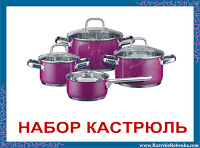 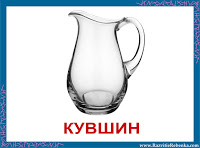 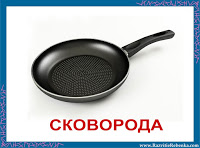 ЖЕЛАЕМ УСПЕХОВ!
МОЛОДЕЦ!